CMPE/SE 131Software EngineeringFebruary 9 Class Meeting
Department of Computer EngineeringSan José State UniversitySpring 2017 Instructor: Ron Mak
www.cs.sjsu.edu/~mak
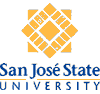 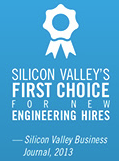 Eclipse Ruby Plugin
Ruby DLTK
Dynamic Languages Toolkit

See https://marketplace.eclipse.org/content/ruby-dltk
2
Still Having Windows Installation Problems?
First try http://www.cs.sjsu.edu/~mak/CMPE131/RoR_Rev1.0.3_26012017.pdf 

Then try: http://railsinstaller.org/en
3
The Comments Controller
Generate a new controller for comments:
~/ruby/code/blog: bin/rails generate controller comments
Running via Spring preloader in process 1782
      create  app/controllers/comments_controller.rb
      invoke  erb
      create    app/views/comments
      invoke  test_unit
      create    test/controllers/comments_controller_test.rb
      invoke  helper
      create    app/helpers/comments_helper.rb
      invoke    test_unit
      invoke  assets
      invoke    coffee
      create      app/assets/javascripts/comments.coffee
      invoke    scss
      create      app/assets/stylesheets/comments.scss
empty controller
empty directory
4
The Comments Controller, cont’d
class CommentsController < ApplicationController
  def create
    @post = Post.find(params[:post_id])
    
    if @post.comments.create(comment_params)
      redirect_to @post,
                  notice: 'Comment was successfully created.'
    else
      redirect_to @post,
                  alert: 'Error creating comment'
    end
  end
  
  private
  
  def comment_params
    params.require(:comment).permit(:author, :body)
  end
end
Strong parameters
5
Path and URL Helper Functions
Use the helpers in your controller and view code instead of hardcoding paths and URLs.
6
Path and URL Helper Functions, cont’d
Test the helper functions:
irb(main):023:0> app.posts_path
=> "/posts"
irb(main):024:0> app.posts_url
=> "http://www.example.com/posts"
irb(main):025:0> app.post_path(3)
=> "/posts/3"
irb(main):026:0> app.new_post_url
=> "http://www.example.com/posts/new"
irb(main):027:0> app.post_comments_path(4)
=> "/posts/4/comments"
irb(main):028:0> app.login_path
=> "/login"
irb(main):029:0> app.root_url
=> "http://www.example.com/"
7
More on Routing
Several tutorials on the web about Rails routing.
Google “rails routing tutorial”
8
Database Actions and HTTP Verbs
Mapping between database CRUD actions and HTTP verbs:




A web browser is only able to issue GET and POST requests.
Therefore, Rails fakes the PATCH and DELETE requests.
9
Default RESTful Actions
Rails uses REST, which expands the read database action (HTTP GET) into four RESTful actions:
10
Display the Application’s Routes
The combination of the HTTP verb and the URI pattern determines the controller action.
~/ruby/code/blog: bin/rake routes
Running via Spring preloader in process 1581
       Prefix Verb   URI Pattern                        Controller#Action
post_comments POST   /posts/:post_id/comments(.:format) comments#create
        posts GET    /posts(.:format)                   posts#index
              POST   /posts(.:format)                   posts#create
     new_post GET    /posts/new(.:format)               posts#new
    edit_post GET    /posts/:id/edit(.:format)          posts#edit
         post GET    /posts/:id(.:format)               posts#show
              PATCH  /posts/:id(.:format)               posts#update
              PUT    /posts/:id(.:format)               posts#update
              DELETE /posts/:id(.:format)               posts#destroy
        login GET    /login(.:format)                   user_session#new
              POST   /login(.:format)                   user_session#create
       logout DELETE /logout(.:format)                  user_sessions#destroy
         root GET    /                                  posts#index
11
The Route Prefix
~/ruby/code/blog: bin/rake routes
Running via Spring preloader in process 1581
       Prefix Verb   URI Pattern                        Controller#Action
post_comments POST   /posts/:post_id/comments(.:format) comments#create
        posts GET    /posts(.:format)                   posts#index
              POST   /posts(.:format)                   posts#create
The route prefix determines which Rails path and URL helper function to use.
A URL helper generates a URL that includes the protocol, server, port, and path.
A path helper only generates the path.
Use the helpers in your controller and view code instead of hardcoding paths and URLs.
12
Views
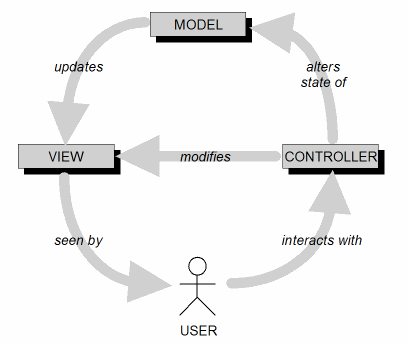 The view is your application’s user interface.
Presents a user-friendly visual rendition of the application’s model.
13
Embedded Ruby
An embedded Ruby .erb file is a template from which Rails generates an HTML page.

The HTML page contains embedded Ruby code that executes before the page is sent to the client.

The embedded Ruby code dynamically creates content which replaces the embedded code within the HTML page.
14
Output Tags
Output  tags  <%=  and   %>.
Example: app/views/post/show.html.erb
<p id="notice"><%= notice %></p>

<p>
  <strong>Title:</strong>
  <%= @post.title %>
</p>

<p>
  <strong>Body:</strong>
  <%= @post.body %>
</p>

<%= link_to 'Edit', edit_post_path(@post) %> |
<%= link_to 'Back', posts_path %>
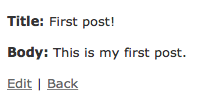 Path helpers
15
Control Flow Tags
Tags <% and %> enclose Ruby code that executes to do control flow.
Example: app/views/post/index.html.erb
<tbody>
    <% @posts.each do |post| %>
      <tr>
        <td><%= post.title %></td>
        <td><%= post.body %></td>
        <td><%= link_to 'Show', post %></td>
        <td><%= link_to 'Edit', edit_post_path(post) %></td>
        <td><%= link_to 'Destroy', post, method: :delete, 
                  data: { confirm: 'Are you sure?' } %></td>
      </tr>
    <% end %>
  </tbody>
16
Helpers
Ruby methods that simplify your view code.

create links
format numbers
other common tasks

Avoid having too much embedded code.

Write your own helpers.
17
Helpers, cont’d
URL helpers
Example:generates

Number helpers
number conversion
number formatting
link_to 'Show', post
<a href="/posts/1">Show</a>
18
Write Your Own Helpers
Put in app/helpers

Example: app/helpers/application_helper.rb
module ApplicationHelper
  def friendly_date(d)
    d.strftime("%B %e, %Y")
  end
end
friendly_date Time.new(2017, 2, 9)
19
Index Page Generation Example
The index page is dynamically generated.
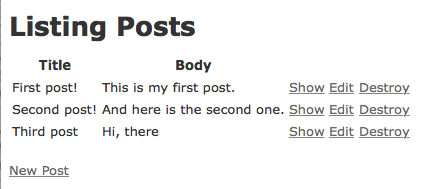 20
Index Page Generation Example, cont’d
app/views/posts/index.html.erb
<p id="notice"><%= notice %></p>

<h1>Listing Posts</h1>

<table>
  <thead>
    <tr>
      <th>Title</th>
      <th>Body</th>
      <th colspan="3"></th>
    </tr>
  </thead>

  ...
21
Index Page Generation Example, cont’d
app/views/posts/index.html.erb
... 

  <tbody>
    <% @posts.each do |post| %>
      <tr>
        <td><%= post.title %></td>
        <td><%= post.body %></td>
        <td><%= link_to 'Show', post %></td>
        <td><%= link_to 'Edit', edit_post_path(post) %></td>
        <td><%= link_to 'Destroy', post, method: :delete, 
                  data: { confirm: 'Are you sure?' } %></td>
      </tr>
    <% end %>
  </tbody>
</table>

<br>

<%= link_to 'New Post', new_post_path %>
Instance variable @posts was initialized 
by the Post controller’s index action.
def index
     @posts = Post.all
 end
Fake the DELETE request.
22
Layouts
Good UI design includes having a consistent layout for your application’s web pages.

common headers, footers.
common page structure
etc.

A Rails layout is a file containing the common HTML code for every application page.
23
Layouts, cont’d
app/views/layouts/application.html.erb
<!DOCTYPE html>
<html>
<head>
  <title>Blog</title>
  <%= stylesheet_link_tag    'application', media: 'all', 
                             'data-turbolinks-track' => true %>
  <%= javascript_include_tag 'application', 
                             'data-turbolinks-track' => true %>
  <%= csrf_meta_tags %>
</head>
<body>

<%= yield %>

</body>
</html>
Change to default
for Windows.
Assets such as JavaScript and CSS files
are kept in app/assets.
Security helper to protect against
cross-site request forgery (CSRF).
24
Partials
A partial is a snippet of view code that is “included” by other view code.

This allows the same display elements to be repeated on different pages.
By convention, names of partial start with _
Example:
app/views/comments/_comment.html.erb
<p><strong><%= comment.author %></strong> said:
<br>
<%= comment.body %>
25
Displaying Comments
Display the comments for a post at the bottom of the page that shows that post.
app/views/posts/show.html.erb
<p id="notice"><%= notice %></p>

<h2><%= @post.title %></h2>

<p><%= @post.body %></p>

<%= link_to 'Edit', edit_post_path(@post) %> |
<%= link_to 'Back', posts_path %>

<h3>Comments</h3>

<%= render @post.comments %>
“Include” partial  _comment.html.erb
26
Forms
HTML forms enable users to submit data to the application code running on the web server.
Create the form with a partial so it can be reused.
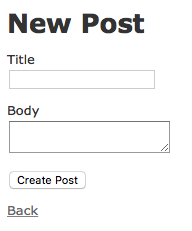 27
Post Form
app/views/posts/_form.html.erb
<%= form_for(@post) do |f| %>
  <% if @post.errors.any? %>
    <div id="error_explanation">
      <h2><%= pluralize(@post.errors.count, "error") %> 
        prohibited this post from being saved:
      </h2>

      <ul>
      <% @post.errors.full_messages.each do |message| %>
        <li><%= message %></li>
      <% end %>
      </ul>
    </div>
  <% end %>

  ...
Bind a form to a model.
Check for and handle form errors.
28
Post Form, cont’d
app/views/posts/_form.html.erb
<%= form_for(@post) do |f| %>
  ...

  <div class="field">
    <%= f.label :title %><br>
    <%= f.text_field :title %>
  </div>
  <div class="field">
    <%= f.label :body %><br>
    <%= f.text_area :body %>
  </div>
  <div class="actions">
    <%= f.submit %>
  </div>
<% end %>
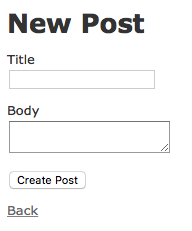 29
Form Errors
Try to create a post with an empty title.
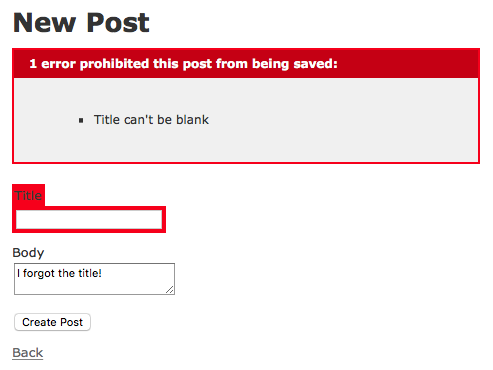 30
Comment Form
Add the form to create comments for a post at the bottom of the page that shows that post.
app/views/posts/show.html.erb
...

<%= form_for [@post, @post.comments.build] do |f| %>
  <div class='field'>
    <%= f.label :author %><br>
    <%= f.text_field :author %>
  </div>
  <div class='field'>
    <%= f.label :body %><br>
    <%= f.text_area :body %>
  </div>
  <div class='actions'>
    <%= f.submit %>
  </div>
<% end %>
31